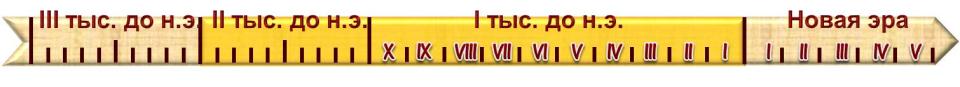 МУДРОСТЬ ДРЕВНЕГО КИТАЯ
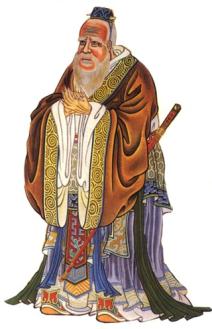 Образовательная система «Школа 2100». 
Данилов Д.Д. и др. Всеобщая история. 5-й класс. История Древнего мира. § 18.
Автор презентации: Казаринова Н.В. (учитель, г. Йошкар-Ола)
© ООО «Баласс», 2012.
[Speaker Notes: Адрес рисунка http://www.peremeny.ru/books/osminog/wp-content/uploads/2010/08/Neznai_konfuc.jpg]
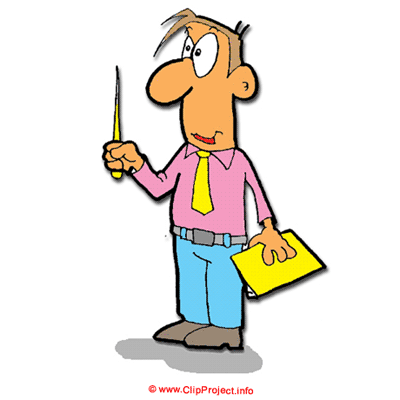 ОПРЕДЕЛЯЕМ ПРОБЛЕМУ
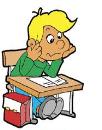 Ничего себе, как китайцы далеко забрались! Наверное, цивилизации у них не было или появилась она очень поздно. Слишком долго было добираться до соседей.
А ты знаешь, что древние китайцы называли свою землю Срединным царством — единственной цивилизованной страной, а всех остальных считали некультурными варварами?
Сравни мнения Антошки и учёных. Какое наблюдается противоречие? 
Какой возникает вопрос? Сравни его с авторским.
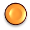 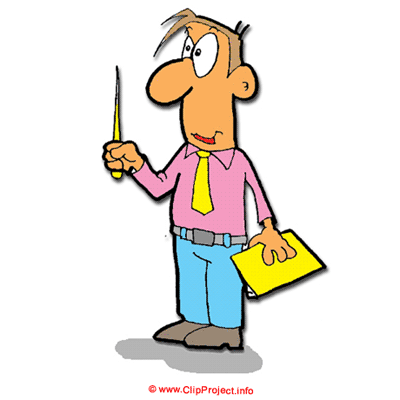 ОПРЕДЕЛЯЕМ ПРОБЛЕМУ
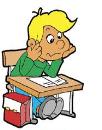 ПОЧЕМУ ДРЕВНИЕ КИТАЙЦЫ СЧИТАЛИ СВОЮ СТРАНУ «СРЕДИННОЙ» И ЕДИНСТВЕННОЙ ЦИВИЛИЗОВАННОЙ?
ВАША ФОРМУЛИРОВКА ПРОБЛЕМЫ МОЖЕТ НЕ СОВПАДАТЬ С АВТОРСКОЙ. ПОЖАЛУЙСТА, ВЫБЕРИТЕ В КЛАССЕ ТУ ФОРМУЛИРОВКУ, КОТОРАЯ ВАМ НАИБОЛЕЕ ИНТЕРЕСНА!
[Speaker Notes: Анимация поставлена на щелчок. Вопрос исчезает, возникает авторская формулировка проблемной ситуации]
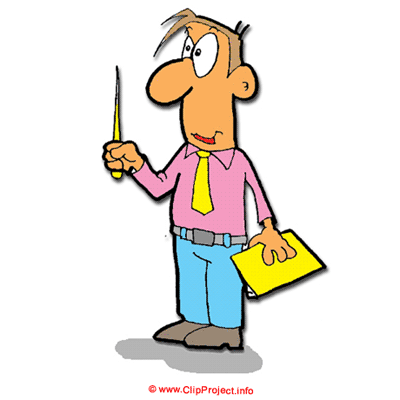 ВСПОМИНАЕМ ТО, ЧТО ЗНАЕМ
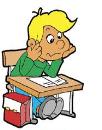 Необходимый уровень. Соедини стрелками понятие и признаки государства.
ГОСУДАРСТВО
[Speaker Notes: Для выполнения задания необходимо воспользоваться встроенными средствами Microsoft  PPT в режиме просмотра (инструмент «ПЕРО»)]
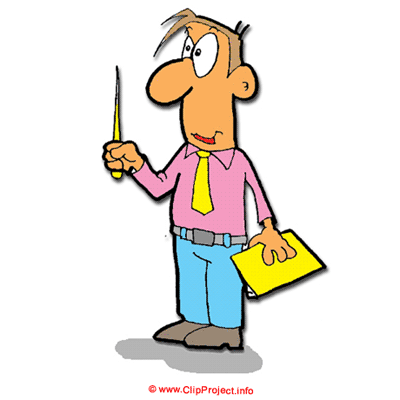 ВСПОМИНАЕМ ТО, ЧТО ЗНАЕМ
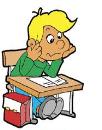 Запиши своими словами определение понятий в таблице.
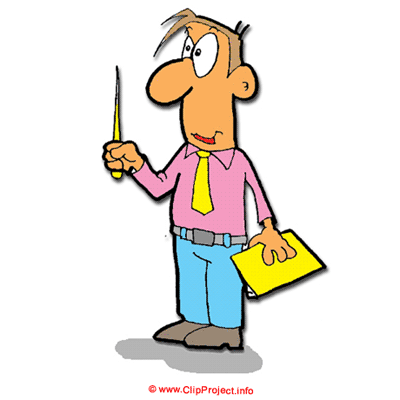 ОТКРЫВАЕМ НОВЫЕ ЗНАНИЯ
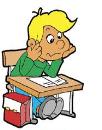 1. ЦАРСТВО «СЕРЕДИНЫ ЗЕМЛИ»
2. ЧЕЛОВЕК И НЕБО
3. ПОДНЕБЕСНАЯ ИМПЕРИЯ
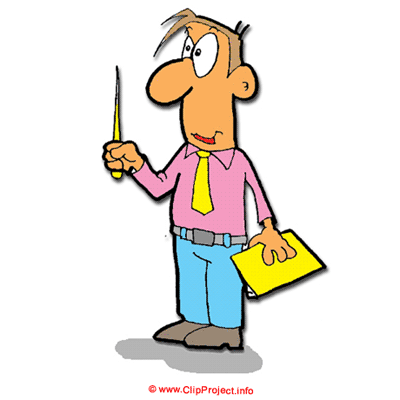 ЦАРСТВО «СЕРЕДИНЫ ЗЕМЛИ»
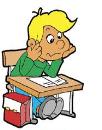 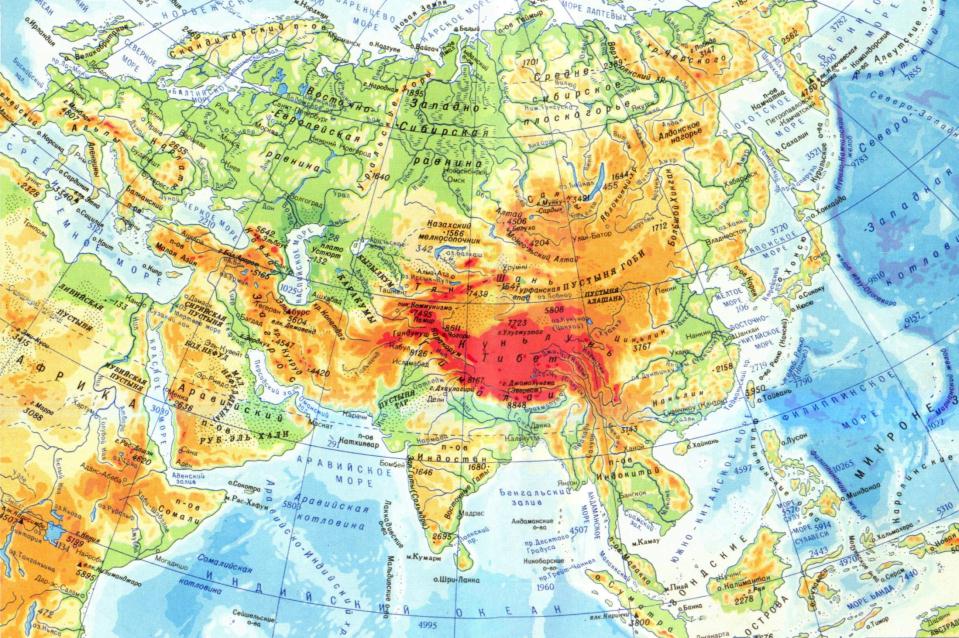 Необходимый уровень. Используя карту ответь на вопросы.
В какой части света находилась древнекитайская цивилизация?
Каким было состояние рек, протекающих по Великой китайской равнине?
К каким морям был выход?
[Speaker Notes: Адрес карты http://geo-tur.narod.ru/Maps/pic/asi_fiz.jpg
Анимация поставлена на щелчок. Вопросы последовательно сменяют друг друга]
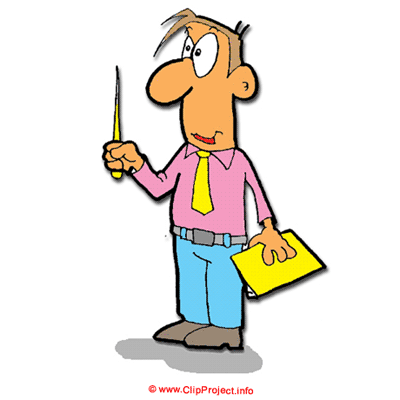 ЦАРСТВО «СЕРЕДИНЫ ЗЕМЛИ»
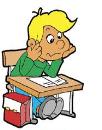 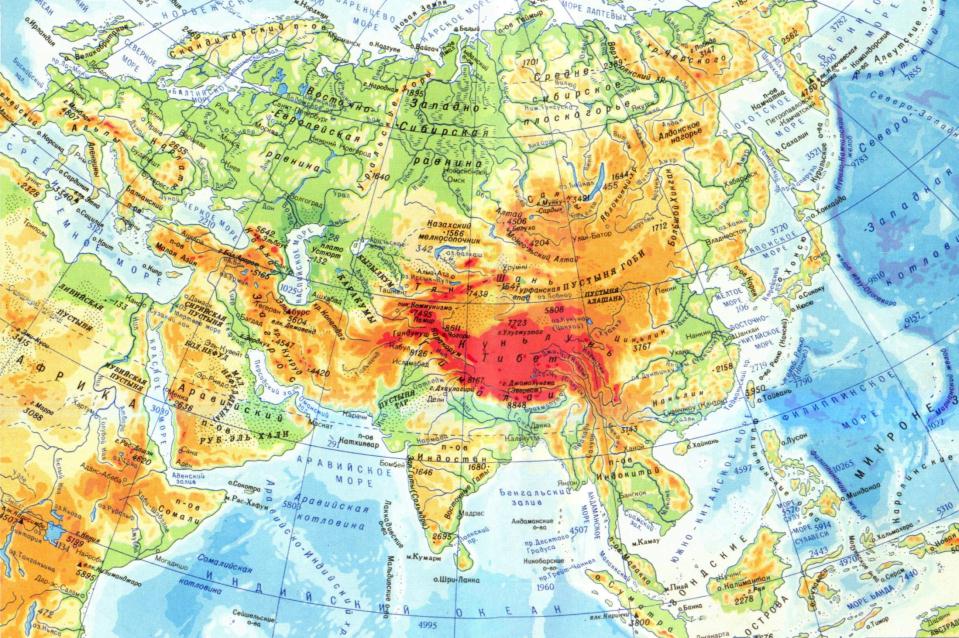 Программный уровень. Используя карту ответь на вопросы.
С помощью географических объектов опиши место положение древнекитайской цивилизации.
Объясни особенности местоположения Древнего Китая по отношению к другим цивилизациям.
[Speaker Notes: Адрес карты http://geo-tur.narod.ru/Maps/pic/asi_fiz.jpg
Анимация поставлена на щелчок. Вопросы последовательно сменяют друг друга]
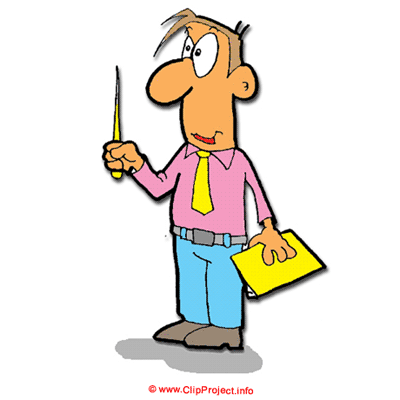 ЦАРСТВО «СЕРЕДИНЫ ЗЕМЛИ»
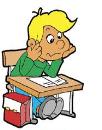 власть
деление общества
культура
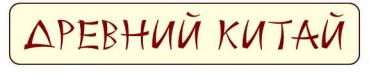 хозяйство
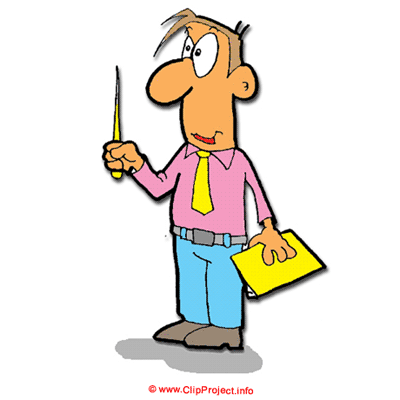 ЦАРСТВО «СЕРЕДИНЫ ЗЕМЛИ»
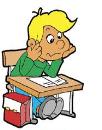 Повышенный уровень. Используя текст      § 18, запиши, какие достижения позволяли китайцам считать своё государство единственной «Поднебесной империей».
Максимальный уровень. Выполняя задание повышенного уровня, используй факты, не изученные на уроке.
____________________________________
____________________________________
____________________________________
___________________________________
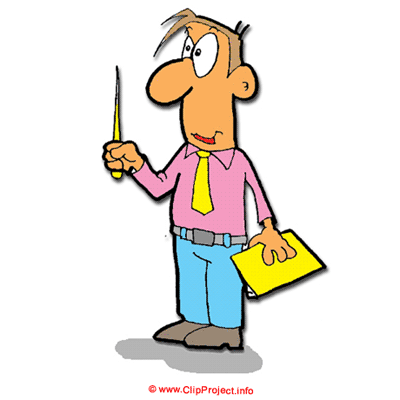 ЧЕЛОВЕК И НЕБО
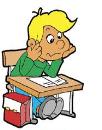 Повышенный уровень. На какие волнующие китайцев нравственные вопросы давало ответы учение Конфуция? Свой ответ запиши.
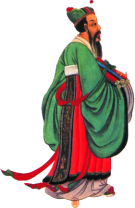 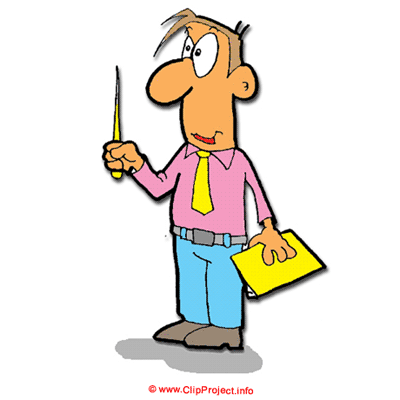 ЧЕЛОВЕК И НЕБО
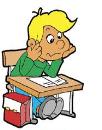 Во время визита царевича Лу к соседнему царю Ци в церемонию встречи решили включить «музыку и танцы четырёх сторон света». Когда шуты и акробаты ударили в бубны, Конфуций прервал церемонию, заявив, что «звучит музыка варваров», и повелел: «Простолюдинов, повинных в насмешке над царями, следует придать смерти!»
Как ты можешь объяснить такой поступок учителя человеколюбия Конфуция?
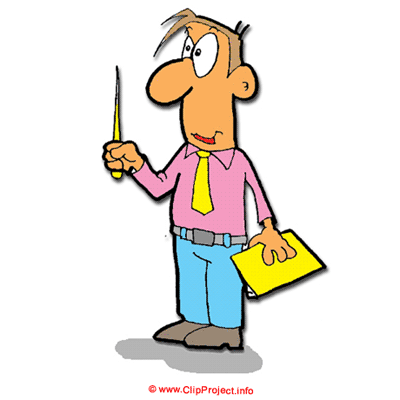 ЧЕЛОВЕК И НЕБО
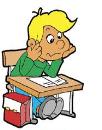 Необходимый уровень. Изложи в таблице свою позицию и приведи один аргумент в её подтверждение.
Повышенный уровень. Запиши два-три аргумента или рассмотри приведённый факт с разных позиций, подтвердив каждую аргументом.
Максимальный уровень. Выполняя задание на повышенном уровне, используй дополнительную информацию, не изученную на уроках.
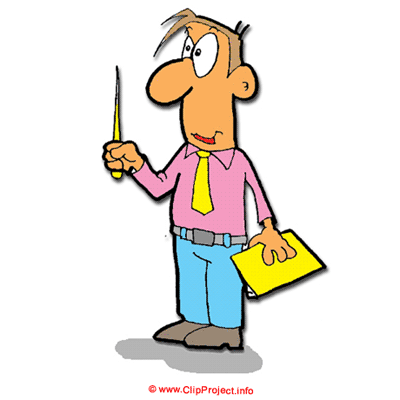 ПОДНЕБЕСНАЯ ИМПЕРИЯ
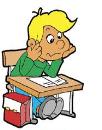 Какая империя, Цинь или Хань, соответствует учению Конфуция?
Повышенный уровень. Запиши своё мнение, подтвердив его одним-двумя аргументами.
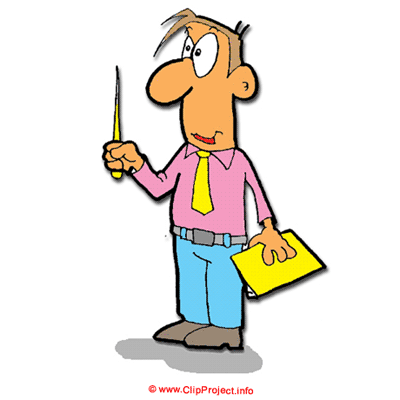 ОТКРЫВАЕМ НОВЫЕ ЗНАНИЯ
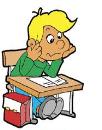 В ДРЕВНЕМ КИТАЕ СЛОЖИЛАСЬ СВОЕОБРАЗНАЯ ЦИВИЛИЗАЦИЯ,
ПОДАРИВШАЯ ЧЕЛОВЕЧЕСТВУ МНОЖЕСТВО ДОСТИЖЕНИЙ
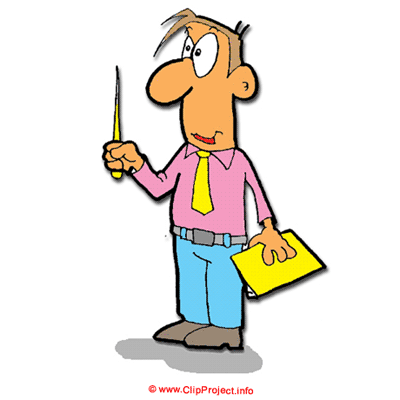 ПРИМЕНЯЕМ НОВЫЕ ЗНАНИЯ
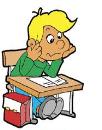 Необходимый уровень. Расставь события и явления в правильной последовательности.
1. Страна постепенно распадается на
враждующие царства: Цинь, Хань, Вей.
2. Все племена долины Хуанхэ слились в один народ – древние китайцы.
3. Правитель царства Цинь объединил всех
говорящих по-китайски в одну империю –
центр Поднебесной Земли.
. . .
. . .
. . .
[Speaker Notes: Выполнение задания в режиме просмотра возможно при использовании встроенных средств Microsoft PPT (инструмент «ПЕРО»)]
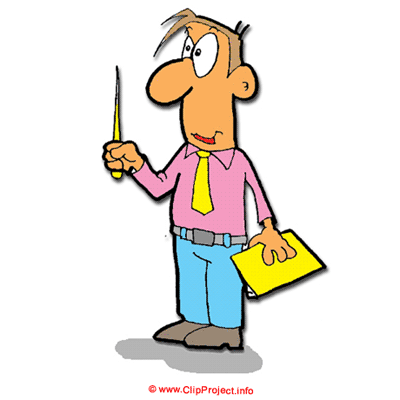 ПРИМЕНЯЕМ НОВЫЕ ЗНАНИЯ
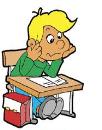 Повышенный уровень. Какой процесс здесь представлен: упадка или расцвета древнекитайской цивилизации? Приведи одно–два доказательства своей точки зрения.
Максимальный уровень. Запиши в таблице два-три доказательства своего утверждения.
. . .
. . .
. . .
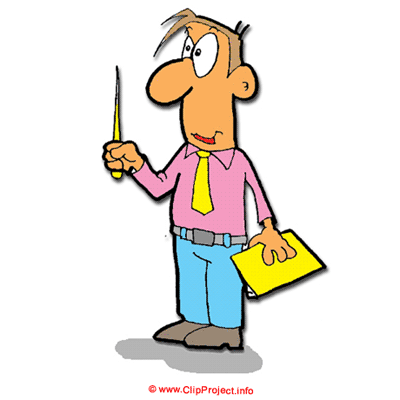 ПРИМЕНЯЕМ НОВЫЕ ЗНАНИЯ
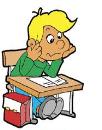 Повышенный уровень. Продолжи заполнять таблицу «Религии Древнего мира», строку «Конфуцианство».
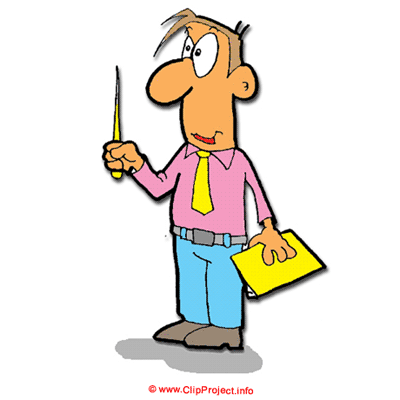 ПРИМЕНЯЕМ НОВЫЕ ЗНАНИЯ
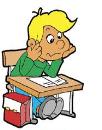 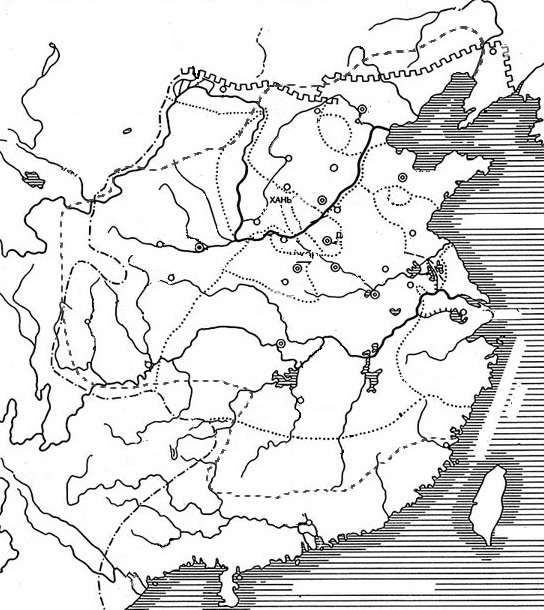 Необходимый уровень. Надпиши названия рек: Янцзы и Хуанхэ; обведи Великую Китайскую стену, напиши названия морей.
[Speaker Notes: Адрес карты http://www.orientalsite.ru/china/pic/map02.jpg
Анимация поставлена на щелчок. Происходит выцветание задания и появление карты.  Для выполнения задания необходимо воспользоваться встроенными средствами Microsoft  PPT в режиме просмотра (инструмент «ПЕРО»)]
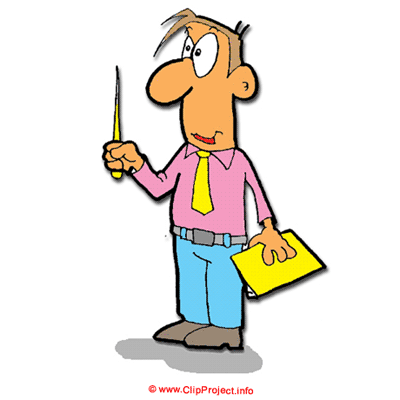 ПРИМЕНЯЕМ НОВЫЕ ЗНАНИЯ
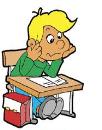 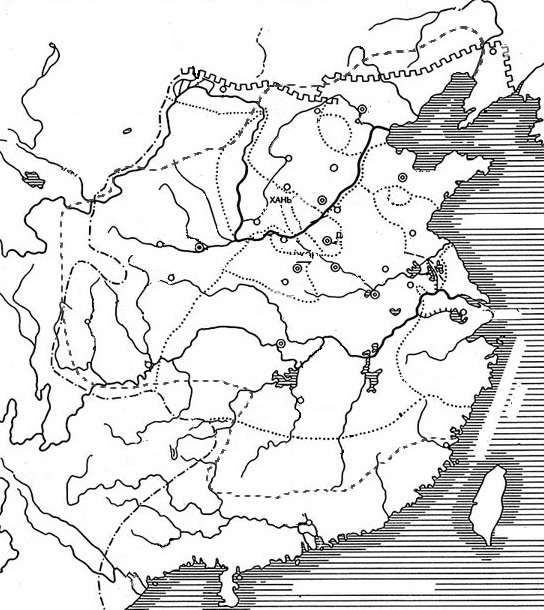 Повышенный уровень. Обведи разными цветами границы китайской империи Цинь в III в. до н.э. и китайской империи Хань во     II в. до н.э.
[Speaker Notes: Адрес карты http://www.orientalsite.ru/china/pic/map02.jpg
Анимация поставлена на щелчок. Происходит выцветание задания и появление карты.  Для выполнения задания необходимо воспользоваться встроенными средствами Microsoft  PPT в режиме просмотра (инструмент «ПЕРО»)]
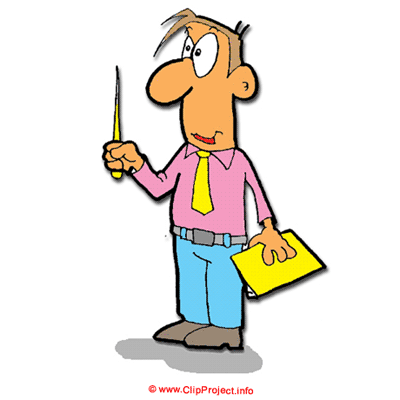 ПРИМЕНЯЕМ НОВЫЕ ЗНАНИЯ
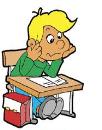 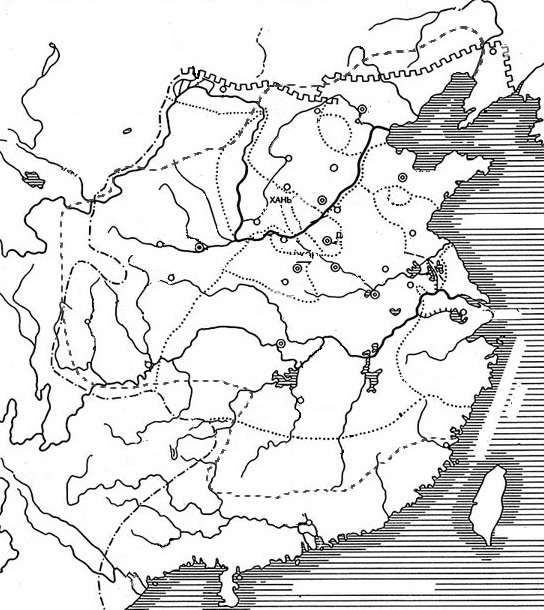 Максимальный уровень. Отметь маршрут Великого шёлкового пути и надпиши название города, откуда он начался, а также города, где он закончился.
[Speaker Notes: Адрес карты http://www.orientalsite.ru/china/pic/map02.jpg
Анимация поставлена на щелчок. Происходит выцветание задания и появление карты.  Для выполнения задания необходимо воспользоваться встроенными средствами Microsoft  PPT в режиме просмотра (инструмент «ПЕРО»)]